Los animales
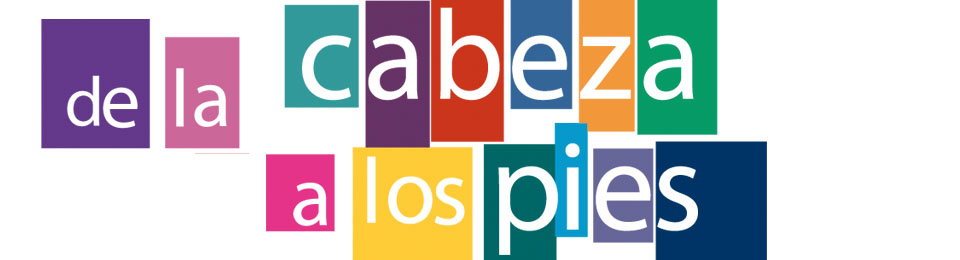 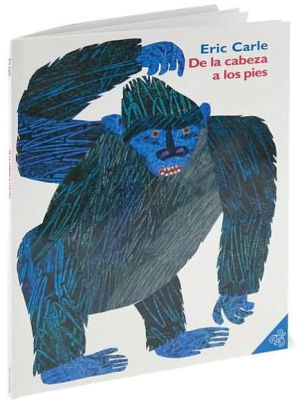 .
Una gorilla
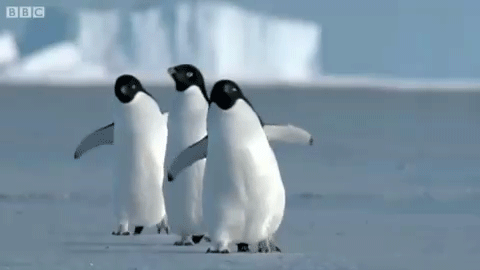 Un pinguino
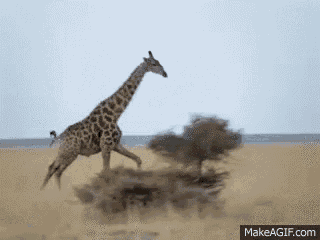 Una jirafa
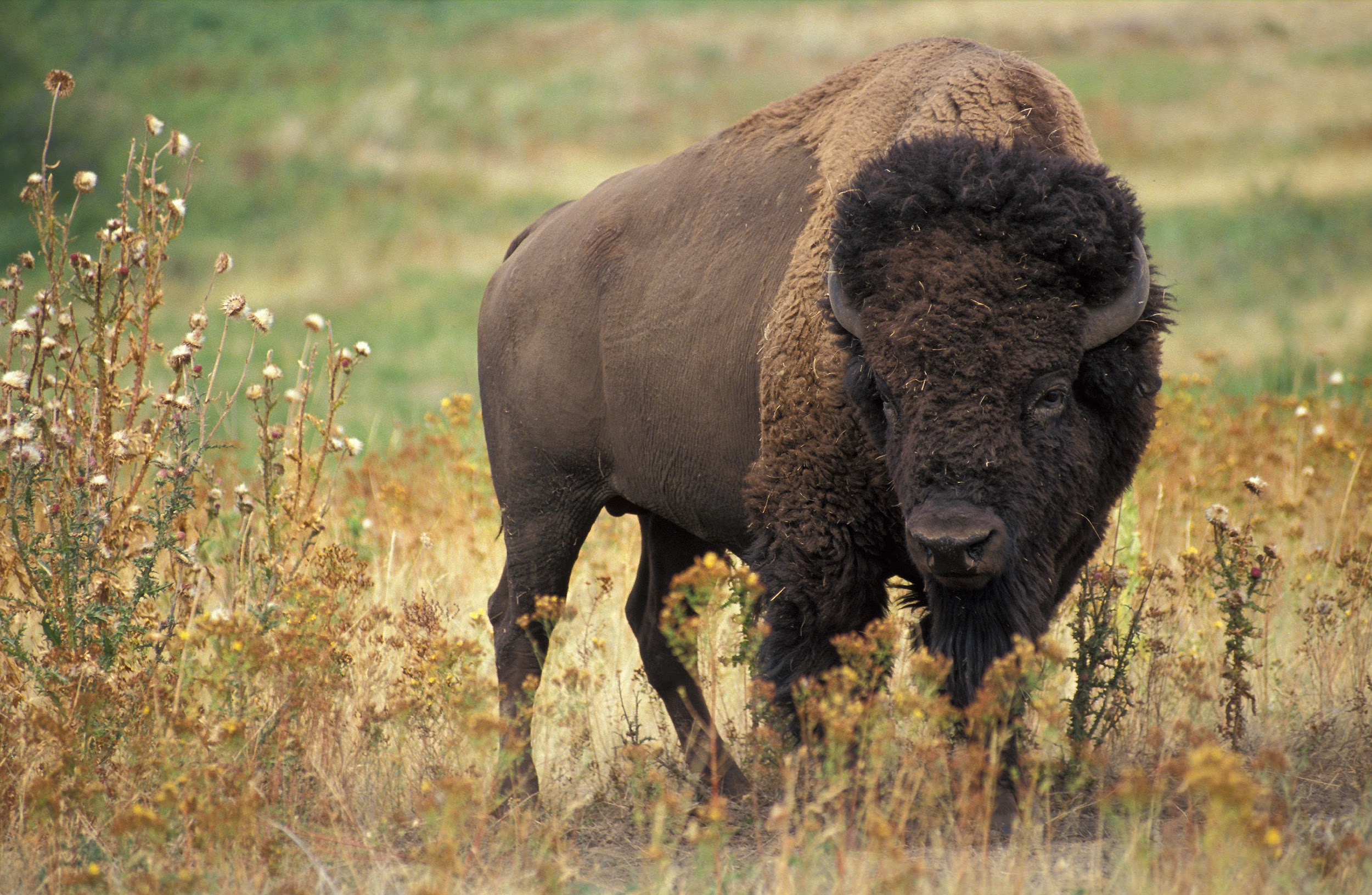 Un Bufalo
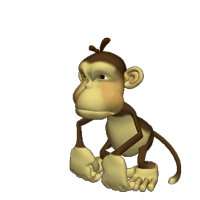 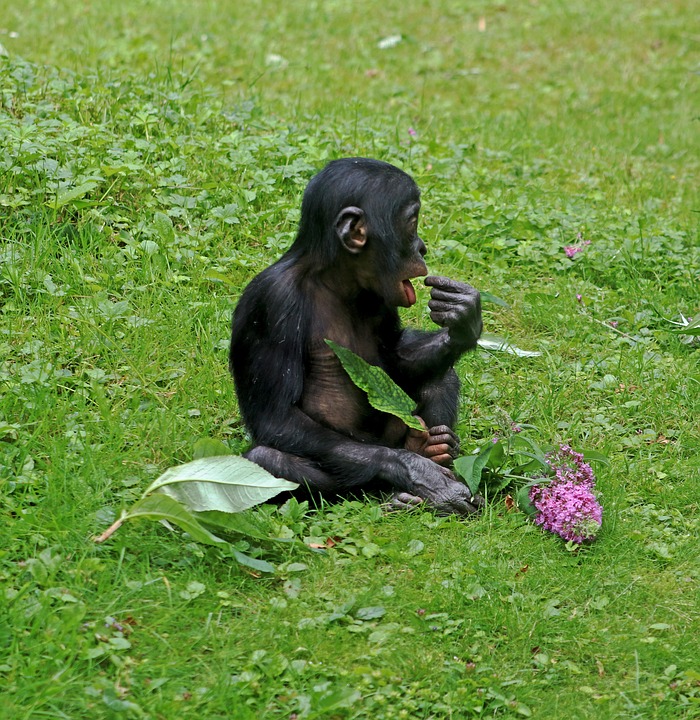 ,
Un mono
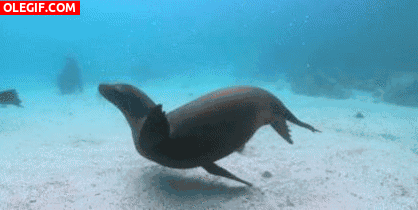 Una foca
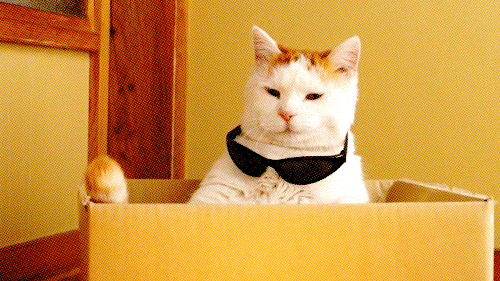 Un gato
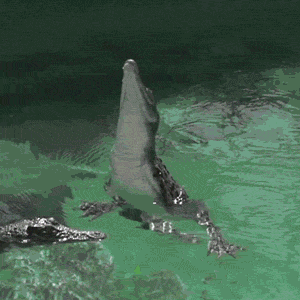 Un cocdrilo
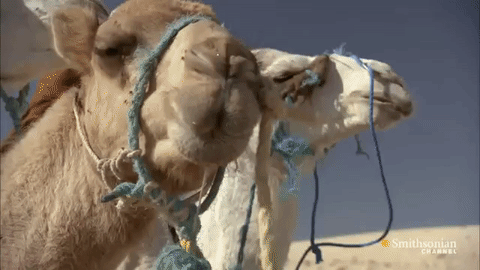 Un camello
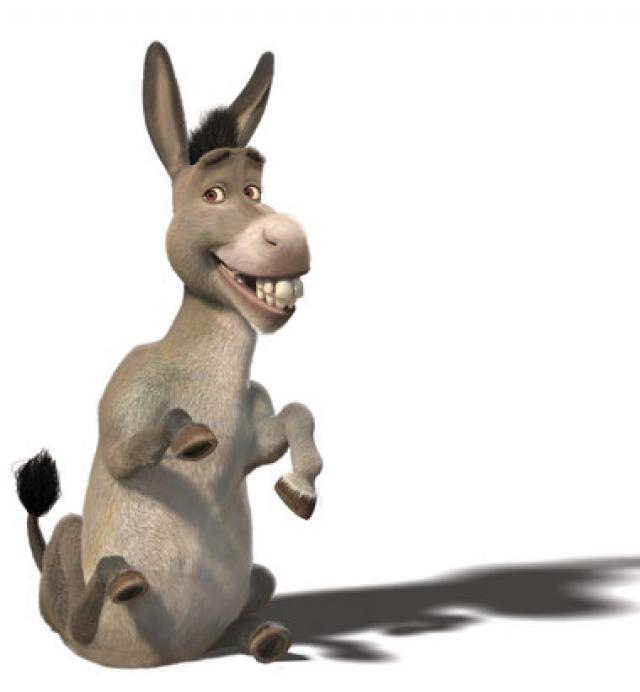 .
Un burro
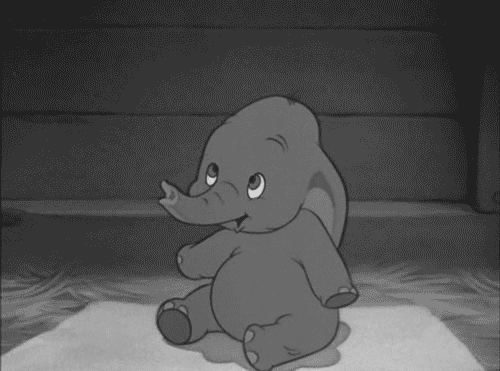 Un elefante